Melt Kinetics in the CFX96 with 1X Evagreen: Method
Reaction Composition:










Program:
Melt Kinetics in the CFX96 with 1X Evagreen: ResultsTwo replicates each of samples with Lambda DNA (red) and without (buffer blanks) (blue) were runCycle 1 corresponds to time t = 0 mins, for each cycle thereafter add 8 secs
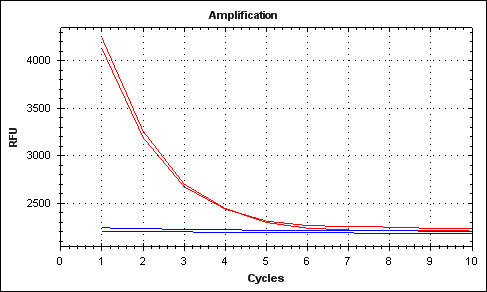 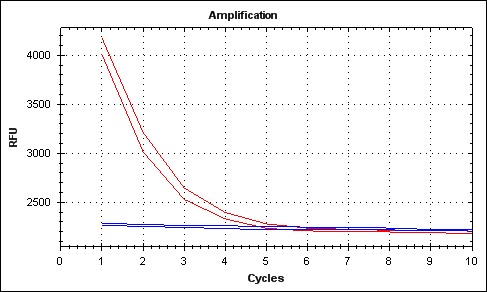 Trial 1
Trial 2
Melt Kinetics in the Cary 100 (UV-Vis Spectrophotometer) (No dye): Method
Test 1:
Both reaction samples were prepared according to the table; however, DNA was not added.
The kinetic run was started and samples were loaded when the desired temperature was attained.
DNA was added to “reac+DNA” cuvette at software prompt*.

Test 2:
Both reaction samples were prepared according to the table. DNA was also mixed thoroughly into the “reac+DNA”  sample.
The kinetic run was started and only the buffer blank was loaded when the desired temperature was attained.
The “reac+DNA” sample was loaded at the software prompt*.

*:In the kinetic application, the software prompts for the addition of the active agent. It allows 2 mins for the addition. The measurements start at the end of 2 mins or if the user clicks OK.
Reaction Composition:









Application: Kinetic (Lambda mthd 1)
Test 1 Trial 2 053013: ResultIncubation at 95oC for 45mins; in the first 1min after addition of DNA there is a drop in Abs (see plot II) ; Plot III is a scale up of Plot I: both show Abs from time t= 1min to time t= 45min (red represents reac+DNA, blue represents buffer blank.
Plot I
Plot II
Plot III
Test 1 Trial 3 053113: ResultIncubation at 95oC for 45mins; (No spikes or dips in Abs in the first 1min) ; Plot II is a scale up of Plot I: both show Abs from time t= 0 min to time t= 45min (red represents reac+DNA, blue represents buffer blank.
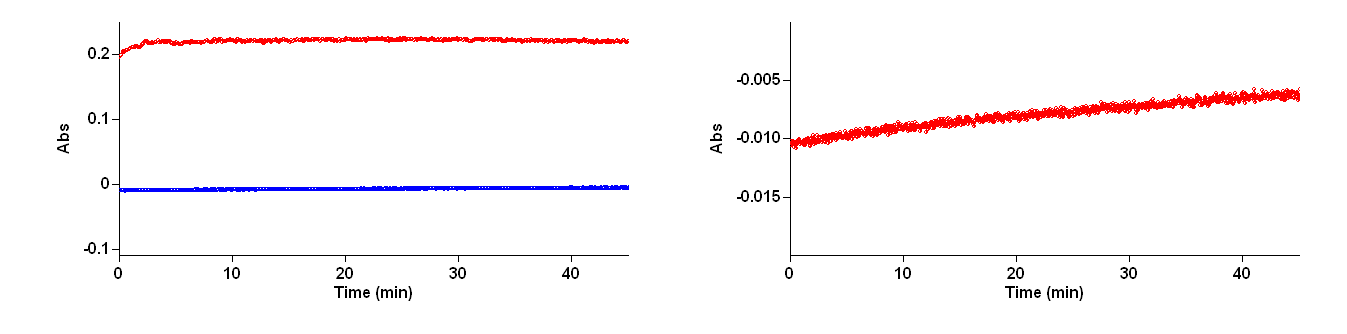 Plot I
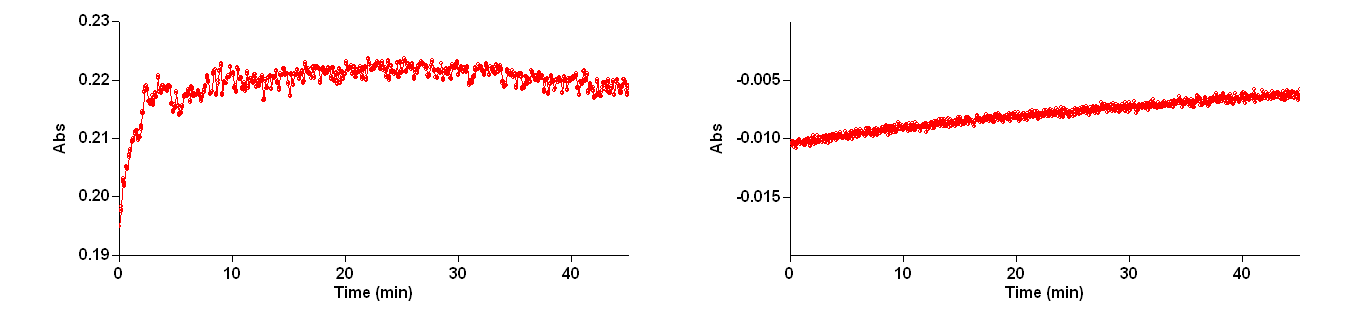 Plot II
Test 2 Trial 1 052913: ResultIncubation at 95oC for 35mins; In the first 1min there is a spike in Abs in both reac+DNA as well as buffer blank (see plot II); since the buffer blank (at least) is equilibrated at 95oC, this spike is unexplained. Test 2 in Trials 2 & 3 do not show such a spike.Plot III is a scale up of Plot I: both show Abs from time t= 1min to time t= 35min (red represents reac+DNA, blue represents buffer blank).
Plot I
Plot II
Plot III
Test 2 Trial 2 053013: ResultIncubation at 95oC for 45mins;  Plot II is a scale up of Plot I: both show Abs from time t= 0min to time t= 45min(red represents reac+DNA, blue represents buffer blank).
Plot I
Plot II
Test 2 Trial 3 053113: ResultIncubation at 95oC for 45mins;  Plot II is a scale up of Plot I: both show Abs from time t= 0min to time t= 45min(red represents reac+DNA, blue represents buffer blank).
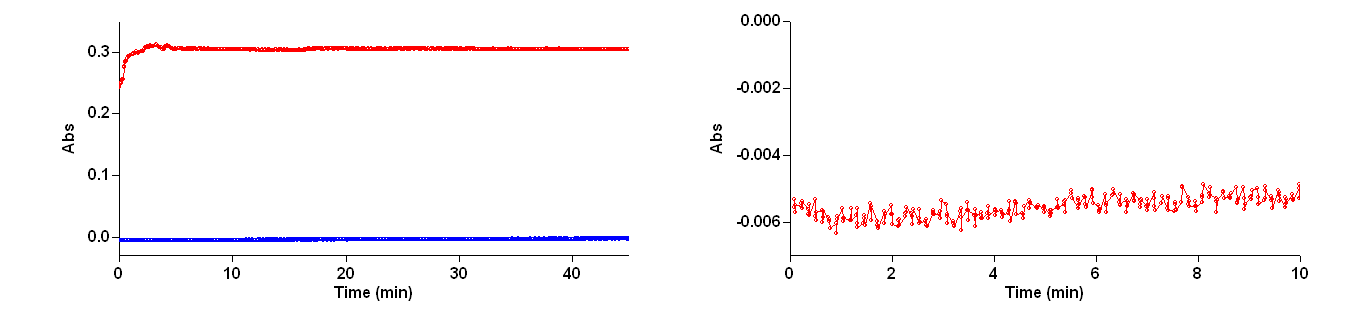 Plot I
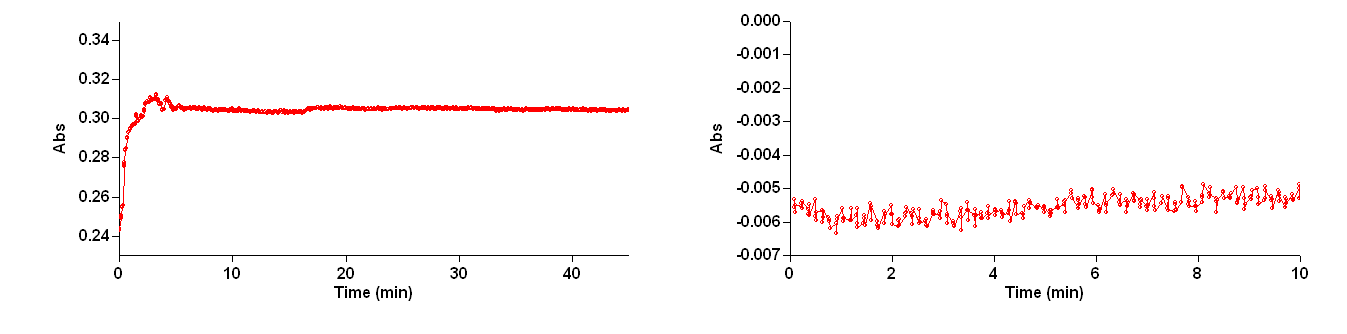 Plot II